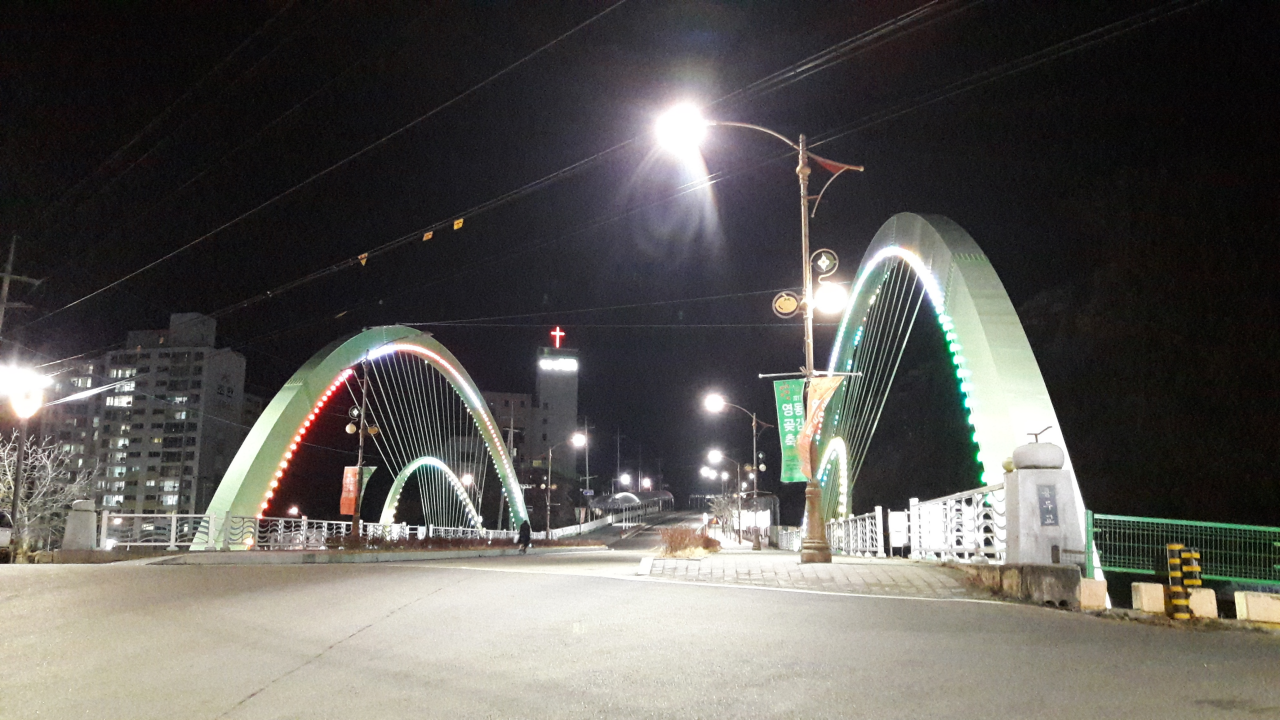 8-1. 2020 군관리계획(재정비) 수립
위      치 : 영동군 행정구역 전역
면      적 : 844.985㎢
내      용 : 충청북도 도시계획위원회 심의(도 결정사항)
8-2. 국토부 지역개발사업 추진
                                                                                                        (단위 : 백만원)
8-3. 군계획도로 개설사업 추진
                                                                                                         (단위 : 백만원)
8-4. 소규모 지역개발사업  추진
 기      간 : 2018. 3. 2. ~ 3. 31.
 내      용 : 공사계약 및 착공
 추진현황
8-5. 2018년 해빙기 대비 건축물 안전점검 실시
대      상 : 대형 건축공사장,  노후불량 건축물,  필로티구조 건축물 
기      간 : 2018. 2. 26. ~ 3. 7.
점검방법 : 점검대상 건축물 조사 및 안전점검 실시
8-6. 취약지역 생활여건 개조사업(새뜰마을사업)
영동읍 부용리 일원/ 2,495백만원/ 2016년~2019년(4년간)
내      용 : 경사로(도로확장) 정비공사 착공
8-7. 공동주택 관리비용 지원사업
대      상 : 영산맨션 외 10단지/ 400백만원
내      용 : 심사위원회 개최 및 보조금 교부결정
8-8. 도시재생뉴딜사업 공모 사전 준비
영동읍 일원/용역비 20백만원/ 2018. 3. ~ 7.
내      용 : 도시재생 활성화 계획 용역
▣ 이달의 중점 홍보 사항
소규모 주민숙원사업 추진/ 일간지 게재
공동주택 환경정비 사업/ 일간지 게재